ΦΩΤΟ  ΜΙΚΡΟΓΡΑΦΙΑ
Φωτογραφία μέσω             Οπτικού Μικροσκοπίου

                              Α. Αραβαντινός
Κατηγορίες φωτογράφισης
ΟΠΤΙΚΟ  ΜΙΚΡΟΣΚΟΠΙΟ
ΟΠΤΙΚΟ  ΜΙΚΡΟΣΚΟΠΙΟ
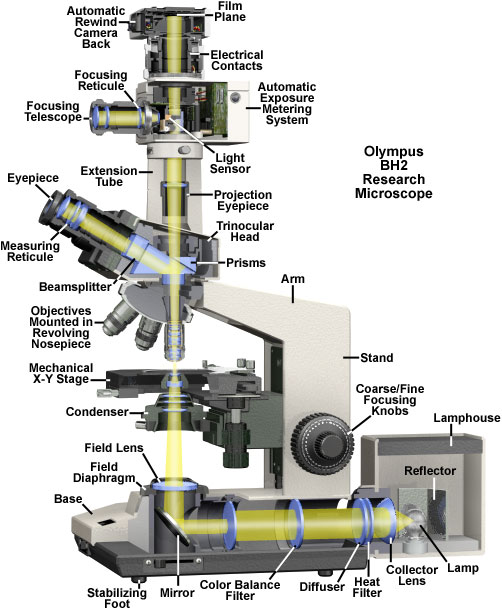 Κατηγορίες Σύγχρονων Οπτικών Μικροσκοπίων
Μονοφθάλμιο οπτικό μικροσκόπιο
Στερεοσκοπικό μικροσκόπιο
Πολωτικό μικροσκόπιο
Μικροσκόπιο αντίθεσης φάσεων
Αντεστραμμένο μικροσκόπιο
Μικροσκόπιο σκοτεινού πεδίου
Μικροσκόπιο φθορισμού
Συνεστιακό μικροσκόπιο
ΣΤΕΡΕΟ ΜΙΚΡΟΣΚΟΠΙΟ
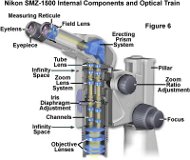 Οπτικές Διατάξεις για Φωτομικρογραφία
Στήριξη απλής μηχανής Compact
Μηχανές SLR με εναλλακτικούς φακούς
Ειδικές διατάξεις για συγκεκριμένες χρήσεις
Μηχανές compact με σταθερά προσαρμοσμένους φακούς
Εστίαση στο άπειρο
Μέγιστο δυνατό διάφραγμα
Εύρεση περιοχή εστίασης
Εξάλειψη παρείσακτου φωτισμού
Πειραματικός ο προσδιορισμός του σημείου εστίασης
Μηχανισμός σταθερής στήριξης μηχανής
Στήριξη μηχανής Compact
Μηχανές SLR με εναλλακτικούς φακούς
Απομάκρυνση φακού από το σώμα της μηχανής
Η εστίαση μέσα από το σκόπευτρο της μηχανής
Ύπαρξη κατάλληλου προσαρμογέα, σταθερή στήριξη στο οπτικό μικροσκόπιο
Φωτομέτρηση (σημειακή, κεντρικά ισοσταθμισμένη)
Στήριξη  σώματος μηχανής SLR
Συνδεσμολογία πειραματικής διάταξης
Ειδικές μηχανές φωτομικρογράφισης, μηχανές φυσούνας, μεγάλου φορμά
Παρατήρηση εστίασης θέματος από ανεξάρτητο σκόπευτρο
Ύπαρξη θαμπόγυαλου στη περιοχή εστίασης
ΑΝΤΙΚΕΙΜΕΝΙΚΟΣ  ΦΑΚΟΣ
ΧΑΡΑΚΤΗΡΙΣΤΙΚΑ  ANTIKEIMENIKOY ΦΑΚΟΥ
Μx, τιμή μεγέθυνσης π.χ. 4x ή 20x
Ν, αριθμητικό άνοιγμα π.χ. 0.8
g (mm), μήκος οπτικού σωλήνα π.χ. 160mm
d (mm), πάχος καλυπτρίδας π.χ. 0.6mm
ΑΡΙΘΜΗΤΙΚΟ  ΑΝΟΙΓΜΑ ΑΝΤΙΚΕΙΜΕΝΙΚΟΥ  ΦΑΚΟΥ
Το αριθμητικό άνοιγμα αντικειμενικού φακού δίνεται από την σχέση :

Α.Α. = f / D = n ημ(θ)

Όπου : f, D η εστιακή απόσταση και η διάμετρος του φακού αντίστοιχα, n : ο δείκτης διάθλασης του μέσου και θ : το μισό της γωνίας του μέγιστου φωτεινού κώνου.
ΑΡΙΘΜΗΤΙΚΟ  ΑΝΟΙΓΜΑ ΑΝΤΙΚΕΙΜΕΝΙΚΟΥ  ΦΑΚΟΥ
ΔΙΑΚΡΙΤΙΚΟ ΟΡΙΟ -  ΔΙΑΚΡΙΤΙΚΗ ΙΚΑΝΟΤΗΤΑ
Η απόσταση δ μεταξύ δυο γειτονικών φωτεινών σημείων που οριακά διακρίνονται ξεχωριστά ονομάζεται διακριτικό όριο. 
    Το διακριτικό όριο έχει μονάδες μήκους.
Η διακριτική ικανότητα είναι το αντίστροφο του διακριτικού ορίου δ, πρόκειται δηλαδή για το πηλίκο 1/δ.
ΔΙΑΚΡΙΤΙΚΟ ΟΡΙΟ ΑΝΤΙΚΕΙΜΕΝΙΚΟΥ ΦΑΚΟΥ
Το διακριτικό όριο αντικειμενικού φακού δίνεται από την  σχέση :

δ = λ / 2 (Α.Α.) 

Όπου λ : το μήκος κύματος του φωτός (550nm) και Α.Α. : το αριθμητικό άνοιγμα του φακού.
ΔΙΣΚΟΙ Airy, ΔΙΑΚΡΙΤΙΚΟ ΟΡΙΟ
ΒΑΘΟΣ  ΠΕΔΙΟΥ
Το βάθος πεδίου (Β.Π.) στην φωτομικρογραφία δίνεται 
από την σχέση :

(Β.Π.) = λ [ n2 – (A.A.)2 ]1/2  / (A.A.)2 = λ / (A.A.)2 

Όπου : (Α.Α.) το αριθμητικό άνοιγμα του αντικειμενικού 
φακού, n ο δείκτης διάθλασης του μέσου  και
 λ : το μήκος κύματος του χρησιμοποιούμενου φωτός .
ΒΑΘΟΣ  ΠΕΔΙΟΥ
ΒΑΘΟΣ  ΕΣΤΙΑΣΗΣ
Το Βάθος Εστίασης (Β.Ε.) στην φωτομικρογραφία δίνεται από την σχέση :

(Β.Ε.) = (Β.Π.) (Μ)2 

όπου Μ : η συνολική μεγέθυνση της διάταξης του μικροσκοπίου
ΠΙΘΑΝΑ ΣΦΑΛΜΑΤΑ ΚΑΤΑ ΤΗΝ ΦΩΤΟΜΙΚΡΟΓΡΑΦΙΣΗ
Απώλεια οξύτητας ειδώλου (κακή εστίαση, κραδασμοί, κλείδωμα κατόπτρου Φ.Μ.)
Θολό είδωλο (όχι καθαρές οπτικές επιφάνειες)
Ανομοιόμορφος φωτισμός (κακή ευθυγράμμιση)
Μικρή ή μεγάλη αντίθεση
Χαμηλή ανάλυση (σε υπερβολικές μεγεθύνσεις)
Ανεστίαστες κηλίδες (παρουσία κόκκων σκόνης)
ΕΙΔΙΚΕΣ  ΤΕΧΝΙΚΕΣ ΦΩΤΟΜΙΚΡΟΓΡΑΦΙΑΣ
Μέθοδος σκοτεινού πεδίου : οι ακτίνες που φωτίζουν το παρασκεύασμα δεν εισέρχονται στον αντικειμενικό φακό.
Χρήση πολωμένου φωτός, ύπαρξη ζεύγους πολωτικών φίλτρων με το παρασκεύασμα ανάμεσά τους.
ΦΩΤΙΣΜΟΣ  ΠΑΡΑΣΚΕΥΑΣΜΑΤΟΣ
Το φως που προέρχεται από την επιφάνεια του δείγματος κατανέμεται στην πολύ μεγαλύτερη επιφάνεια του ειδώλου. Έτσι, είναι πάντα απαραίτητος ο ισχυρός φωτισμός του αντικειμένου.
 
Σωστή ευθυγράμμιση οπτικών στοιχείων.
Ο κώνος του φωτός να υπερκαλύπτει το άνοιγμα του αντικειμενικού φακού.
ΦΩΤΙΣΜΟΣ  ΠΑΡΑΣΚΕΥΑΣΜΑΤΟΣ
Κατηγορίες φωτισμού στη μικροσκοπία

Φωτισμός Nelson : Η εστίαση επιτυγχάνεται απ’ ευθείας στο επίπεδο του δείγματος.

 Φωτισμός Kohler : Η εστίαση επιτυγχάνεται στο διάφραγμα του συμπυκνωτή, το διάφραγμα εστιάζεται στο επίπεδο του δείγματος.
ΦΩΤΙΣΤΙΚΕΣ  ΠΗΓΕΣ
Λαμπτήρας πυρακτώσεως (νήμα βολφραμίου)
Λαμπτήρας  αλογόνου (π.χ. ιωδίου)
Πηγή βολταϊκού τόξου
Ατμοί υδρογόνου (μονοχρωματικό για ασπρόμαυρη απεικόνιση)
Φωτεινή πηγή Ξένου (film daylight)
Φωτεινή πηγή Ζιρκονίου
Φως από πηγή laser
ΦΩΤΙΣΤΙΚΕΣ  ΠΗΓΕΣ
ΦΩΤΕΙΝΟΤΗΤΑ  ΕΙΔΩΛΟΥ
Η φωτεινότητα (ή λαμπρότητα) του σχηματιζόμενου ειδώλου δίνεται από την σχέση : 

Β = (Α.Α. / Μ)2

   Όπου Α.Α. : το αριθμητικό άνοιγμα και 
   Μ : η τιμή της μεγέθυνσης
ΧΡΗΣΗ ΦΙΛΤΡΩΝ ΣΤΗ ΦΩΤΟΜΙΚΡΟΓΡΑΦΙΑ
Τα ανεπιθύμητα χρωματικά αποτελέσματα προέρχονται συνήθως από :
Διαφορά θερμοκρασίας χρώματος φιλμ (ή αισθητήρα) – φωτιστικής πηγής.
Χρωματικά σφάλματα της οπτικής διάταξης.
Μεταβολή στη τάση λειτουργίας της πηγής.
Παρουσία της UV και IR ακτινοβολίας.
Δράση επικολλητικών ουσιών στις πλάκες.
ΧΡΗΣΗ ΦΙΛΤΡΩΝ ΣΤΗ ΦΩΤΟΜΙΚΡΟΓΡΑΦΙΑ
Η χρησιμοποίηση κατάλληλων φίλτρων στη πορεία των ακτίνων που φωτίζουν το προς φωτογράφιση θέμα περιορίζουν σημαντικά το χρωματικό σφάλμα.
Κατηγορίες Φίλτρων :
    1. Έγχρωμα φίλτρα ή φίλτρα ισορροπίας
    2. Φίλτρα ουδέτερης πυκνότητας
    3. Φίλτρα απορρόφησης θερμότητας
1. Έγχρωμα  Φίλτρα Ισορροπίας
Φίλτρα Μετατροπής (Conversion Filters)
      Αύξηση T (Kelvin) Μπλε, σειρά : 80 (A,B,C,D)
      Μείωση T (Kelvin) Κίτρινα, σειρά 85 (C,B)
      π.χ. φίλτρο 80 A (+2300 K), φίλτρο 85 B (- 2300 K).
Φίλτρα Ισορροπίας ( Light Balancing Filters)
     Αύξηση T (Kelvin) Μπλε, σειρά : 82 (A,B,C)
     Μείωση T (Kelvin) Κίτρινα, σειρά 81 (A,B,C,D,F)
Φίλτρα Αντιστάθμισης (CC : Color Compensating F) 
     Απορροφούν τις ακτινοβολίες από συγκεκριμένες περιοχές του ηλεκτρομαγνητικού φάσματος.
ΠΙΝΑΚΑΣ  ΦΙΛΤΡΩΝ ΧΡΩΜΑΤΙΚΗΣ ΔΙΟΡΘΩΣΗΣ
2. Φίλτρα Ουδέτερης Πυκνότητας
Τα φίλτρα ουδέτερης πυκνότητας (ND : Neutral Density) είναι χρώματος γκρι (ουδέτερη απόχρωση) και έτσι με τη δράση τους μειώνουν την συνολική φωτεινότητα του θέματος χωρίς να επηρεάζουν τη σχετική χρωματική ισορροπία.
3. Φίλτρα Απορρόφησης Θερμότητας
Η παρουσία Υπέρυθρης Ακτινοβολίας (IR) εμφανίζεται ως θερμότητα που απειλεί το δείγμα αλλά και τα ευαίσθητα οπτικά μέρη του μικροσκοπίου. 
    Τα συγκεκριμένα φίλτρα απορροφούν σημαντικά ποσά από την ανεπιθύμητη υπέρυθρη ακτινοβολία.
ΣΤΕΡΕΟ – CONFOCAL  ΜΙΚΡΟΣΚΟΠΙΟ
ΑΡΧΕΙΟ  ΦΩΤΟΜΙΚΡΟΓΡΑΦΙΑΣ
Παρασκεύασμα :
Ημερομηνία λήψης :
Χρωματισμός :
Αντικειμενικός / Προσοφθάλμιος :
Απόσταση εργασίας :
Μεγέθυνση :
Φωτογραφική Μηχανή :
Φωτιστική πηγή / Κατηγορία φίλτρου:
Χρόνος έκθεσης :
Παρατηρήσεις :
ΜΕΓΕΘΥΝΣΗ  ΜΙΚΡΟΣΚΟΠΙΟΥ
Η μεγέθυνση με χρήση διαφόρων οπτικών οργάνων (π.χ. μικροσκόπιο) δεν πρέπει να είναι αυτοσκοπός. 
   Ο τελικός στόχος είναι η αναγνώριση των λεπτομερειών του παρατηρούμενου αντικειμένου. Αυτή η δυνατότητα διάκρισης των λεπτομερειών ονομάζεται διακριτική ικανότητα.
ΚΕΝΗ  ΜΕΓΕΘΥΝΣΗ
Μεγεθύνσεις μεγαλύτερες από την αναγκαία (ή ωφέλιμη) λέγονται «κενές μεγεθύνσεις». Αυξάνουν τις διαστάσεις των ειδώλων στον ανθρώπινο αμφιβληστροειδή χωρίς όμως να βελτιώνουν ταυτόχρονα και το διακριτικό του όριο.
    Η αναγκαία μεγέθυνση ενός οπτικού μικροσκοπίου με αριθμητικό άνοιγμα Α.Α. δίνεται από την σχέση : Μ={500 - 1000} (Α.Α.).
ΔΙΑΜΟΡΦΩΣΗ  ΟΠΤΙΚΟΥ  ΣΗΜΑΤΟΣ
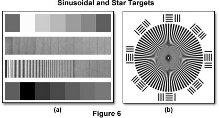 ΔΙΠΛΟ - ΔΙΑΘΛΑΣΤΙΚΟΤΗΤΑ
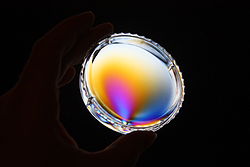 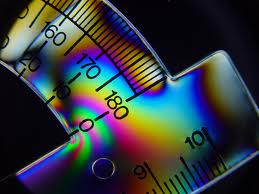 ΠΟΛΩΤΙΚΟ  ΜΙΚΡΟΣΚΟΠΙΟ
ΠΟΛΩΤΙΚΟ  ΜΙΚΡΟΣΚΟΠΙΟ  ( ΕΙΚΟΝΕΣ )
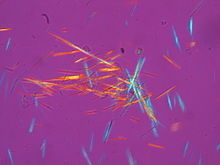 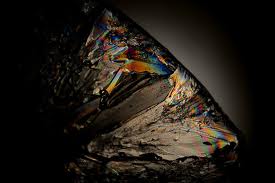 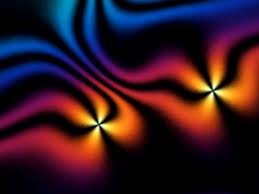 ΠΗΓΕΣ  ΔΙΑΔΙΚΤΥΟΥ
www.microscopyu.com/smallword
www.zeiss-campus.magnet.fsu.edu